Přijímací řízení na střední školy 2024
Digitalizace podávání přihlášek na SŠ,
změny platné od 1.1.2024
M. Kaplanová
ZŠ Děčín VI, Na Stráni 879/2
Souhrnné informace
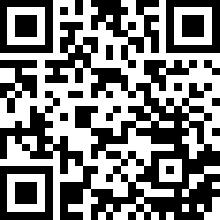 Aktuální informace na www.prihlaskynastredni.cz 
Nově lze zvolit až 3 obory bez talentové zkoušky (celkem tedy až 5 přihlášek včetně oborů s talentovou zkouškou, v tomto případě uchazeč dle priorit seřadí všech 5 oborů, umístění uchazečů konajících talentovou zkoušku zveřejněno do 15.2.2024).
Předchozí výsledky ze ZŠ (klasifikace za 8. a 9. ročník) již nemusí být kritériem pro přijímací řízení, pouze pokud toto SŠ sama vyžaduje.
Dle stanoveného algoritmu založeného na prioritizaci škol na přihlášce a výsledcích přijímacího řízení budou žáci přiřazeni k jednotlivým školám, odpadá tedy podávání zápisového lístku.
Odvolání má smysl podávat pouze z důvodu procesních chyb (např. chybné zadání, chybné hodnocení, narušení průběhu zkoušky), maximálně do 20.5.2024
Stejně jako vzdání se práva na přijetí lze i případné odvolání podat osobně ve škole či doporučeně poštou.
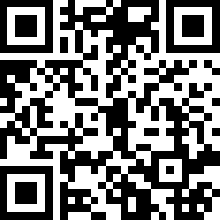 Jak podat přihlášku? (1.-20.2.2024)
1.   Elektronicky přes DIPSY s použitím identity občana

Odkaz na www.prihlaskynastredni.cz, proklik aktivní od 1.2.2024 (úvodní stránka zcela dole)
Zde se přihlásíte (zda máte možnost použít např. svou bankovní identitu se dozvíte na https://demo.bankid.cz/ ), vyberete 3 obory SŠ a seřadíte je dle svých priorit. Všechny osobní údaje se načtou ze systému, nemusíte nic ručně vyplňovat.
Všechny informace zde máte stále k dispozici (své registrační číslo, termín a místo konání jednotných přijímacích zkoušek – JPZ, popř. školního kola zkoušek). Pozvánka k JPZ přijde elektronicky.
Nahrajete fotografie či skeny všech potřebných příloh, které daný obor vyžaduje.
Přihlášku zde lze upravovat a doplňovat (pokud ji ještě finálně neodešlete) až do 20.2.
Jak podat přihlášku? (1.-20.2.2024)
2.  Výpisem z DIPSY – není potřeba identita občana, probíhá bez přihlášení

Osobní údaje musíte do systému ručně vyplnit.
Zvolíte 3 vybrané obory a opět seřadíte dle zvolených priorit
Ke každému oboru musíte vložit digitální přílohy dle kritérií (scan či fotografie).
Výpis bez příloh vytisknete pro každý obor zvlášť (přijde na Vámi uvedený email)
Podepsaný výpis odnesete osobně nebo zašlete doporučeně poštou na všechny vybrané školy (bez příloh), rozhoduje den předání či razítko pošty.
Pozvánka k JPZ přijde doporučeným dopisem
Jak podat přihlášku? (1.-20.2.2024)
3.   Tiskopis v listinné podobě

Vyplníte klasickou listinnou podobu přihlášky stanovenou ministerstvem (k dispozici opět na www.prihlaskynastredni.cz)
K vyplněným přihláškám na všechny obory přiložíte prosté kopie všech požadovaných příloh.
Osobně nebo doporučeně poštou doručíte na vybrané školy.
Pozvánka k JPZ přijde doporučeným dopisem
2. kolo přijímacího řízení
Probíhá stejně jako 1. kolo, ředitelé SŠ mohou vyhlásit do 18.5.2024, přihláška lze podat do 24.5.2024
Znovu je možné vybrat až 3 obory, podání přihlášky se realizuje stejně
JPZ již neprobíhá, hodnotí se dle výsledků z prvního kola (ve 2. kole může tedy uchazeč podat přihlášku na maturitní obor pouze v případě, že v 1. kole konal JPZ)
Podává uchazeč, který nebyl přijat v 1. kole na žádný obor či se vzdal přijetí, čímž mu zaniká nárok nastoupit na jakýkoli obor z 1. přihlášky, vzdání se přijetí se podává do 21.5. řediteli SŠ, bez předepsaného formuláře
Výsledky 2. kola budou zveřejněny do 21.6.2024
3. a další kola přijímacího řízení
V těchto kolech může uchazeč podat již neomezený počet přihlášek, na každou z nich uvede pouze jednu školu, více oborů na téže škole může uvést na jednu přihlášku.
Přihlášky se podávají pouze v listinné podobě na tiskopisu, mimo společný informační systém.
Výsledek JPZ se již nezohledňuje.
Rozhodnutí o (ne)přijetí posílá ředitel SŠ listinnou formou.
Do 7 dnů musí uchazeč potvrdit svůj úmysl se na dané škole vzdělávat.
Přílohy k přihlášce
Nutné dodat pouze v případě, že je daný obor vyžaduje
Postačí prosté kopie např. vysvědčení, doporučení školského poradenského zařízení v případě úprav podmínek konání JPZ, výsledků soutěží, lékařského posudku (formulář ke stažení na prihlaskynastredni.cz)
Ředitel SŠ má právo požadovat originál přílohy k nahlédnutí
Důležité termíny
Do 31.1. 2024 ředitelé SŠ zveřejní kritéria přijímacího řízení na webu a v DIPSY
1.-20.2. 2024 - podání přihlášek na SŠ, aktivní odkaz na DIPSY na www.prihlaskynastredni.cz
Do 15.2. 2024 - zveřejnění umístění uchazečů konajících talentové zkoušky (nejedná se o rozhodnutí o ne/přijetí)
Březen 2024 - obdržení pozvánek k JPZ (dopisem či elektronicky)
12.4. (pátek) a 15.4.2024 (pondělí) - řádné termíny JPZ, uchazeč koná JPZ dvakrát i v případě, že si podal přihlášku pouze na jeden maturitní obor, na všech oborech se započítává lepší výsledek z matematiky i českého jazyka
29.4. a 30.4. 2024 - náhradní termíny JPZ (po předchozí písemné omluvě řediteli SŠ do 3 pracovních dnů)
15.5. zveřejnění přijatých uchazečů v Digitálním přihlašovacím systému
Informační zdroje
www.prihlaskynastredni.cz
https://www.msmt.cz/vzdelavani/stredni-vzdelavani/prijimani-na-stredni-skoly-a-konzervatore
https://www.identitaobcana.cz/
https://tau.cermat.cz/ (procvičovací aplikace k přijímacím zkouškám)